Rencontre avec… Les Editions Francis Lefebvre
L’accès aux ressources documentaires des éditeurs
Carine Brami-Politi, Responsable Rédaction Sources EFL
Alexandrine Lavaury, Directrice des Activités Experts-comptables et Avocats EFL
Manuela Montserrat, Juriste l’Appel Expert ELS
Rencontre Juriconnexion le 16/10/2018
1.       Présentation de la Rédaction Sources
2.       Nature de nos ressources3.       Politique de mise à disposition de ces ressources4.       Evolution de cette politique ?
Présentation de la Rédaction Sources
Une équipe de 12 personnes, composée de documentalistes et de juristes, veille, alerte, diffuse de façon sélective l’information juridique et répond aux besoins de nos Rédactions, mais également de nos clients.
Nos missions ?
Veilles documentaire et métier
Veille législative nationale et européenne
Consolidation de textes et du Code pratique fiscal
Suivi des travaux parlementaires
Collecte et diffusion de la jurisprudence
Vérification, normalisation et enrichissement des références citées dans nos revues
Enrichissement de nos bases de données
Gestion de la documentation et suivi des abonnements
Nature de nos ressources
*Détail en annexe
Politique de mise à disposition de ces ressources
Principe : Toutes les sources citées doivent être reproduites ou mises à disposition
Exceptions : Correspondances privées (lettre, rescrit, circulaire…)Conclusions non publiables Sources citées dans une publication concurrente à laquelle on renvoieSources « exotiques » citées par un auteur extérieurSources réservées aux abonnés, adhérents, ou licenciés (ex. sources comptables)
 
Pour une demande de documents : contacter le Service Relations Clients au 01 41 05 22 22 (appel gratuit du lundi au vendredi de 9h à 18h)
Réponse : Traitement de la demande au cas par cas, et selon la disponibilité de l’équipe
L’appel expert, notre service de renseignement juridique à caractère documentaire
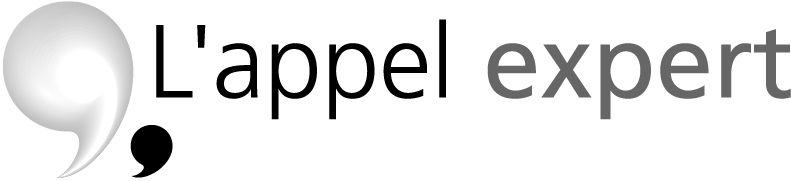 Notre équipe de Juristes experts prend en charge les questions de nos abonnés sur l’ensemble des domaines du droit Français:

 -    Accompagnement à la compréhension de la problématique juridique

Recherche dans le fonds documentaire des éléments de réponse les plus pertinents

Restitution orale du résultat de la recherche

Envoi par email de l’extrait documentaire
19/10/2018
Annexe : Nos archives Memento et périodiques
MEMENTO
REVUES